Translation of the AC & associated modification of tunnel infrastructure
A. Violante
G. Wellenreuther
C. Holz
Scope of work
Start of the Apple X section @ LA ca. 2941m
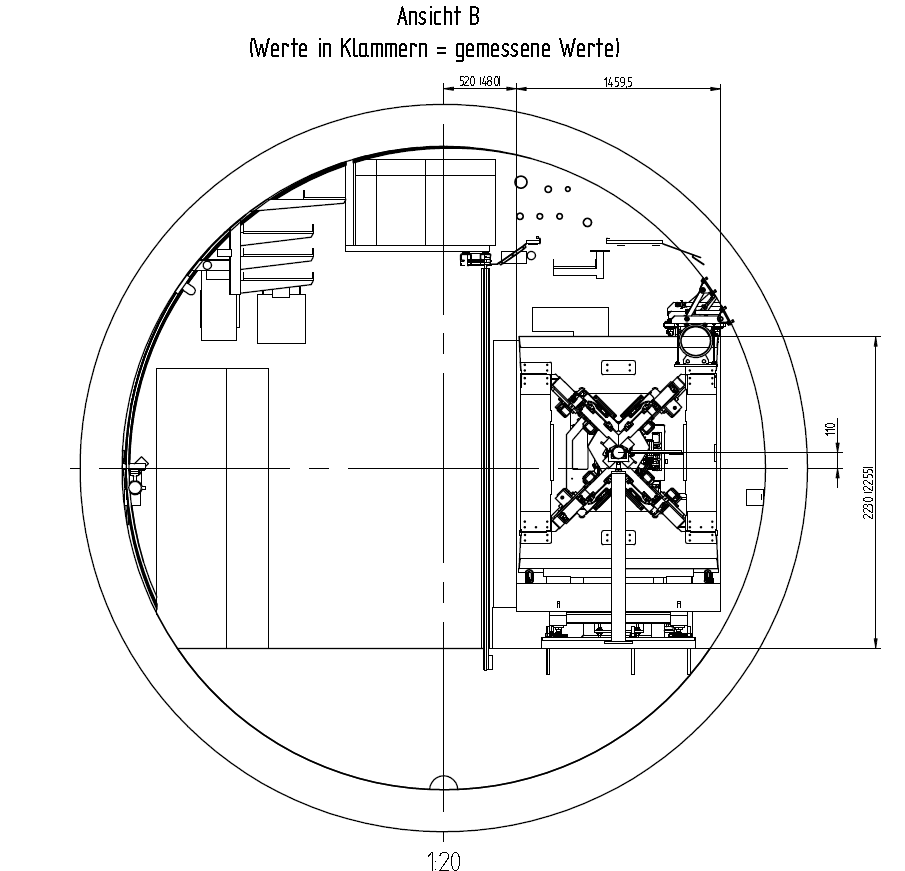 Shift of the PKG
Note: End of the PKG in this drawing is @ LA = 2954,77m
cooling
End of the PKG / separating wall.
But in the current vtour XTD4 at 2957 / 2960m the PKG currently ends at around 2958,5-2959,0m...
Next downstream components
Lessons learned: 
We have to speak about absolute positions, not about relative shifts.
Positions (LA coordinates)
Center of 1st Apple X:				2942,62m
End of PKG, current „real“ position:		2958,5 - 59,0m 	
End of the PKG after shift:			ca. 2982m
Pump / El. Rack:				2979,7m / 2980 – 2981,7m 
Pump + Rack are below the beamline lets shift the PKG as much as possible (ca. 27-27.5m)  provide corrected CAD drawing to exyte before the SS exyte to provide us with assembly drawing in the following
Open questions
Transport services: How long / how many? Is MEA-5 available at all, at which cost? Is OCD sufficient?
CFD-simulation: Offer is ca. 30k€. Exyte is happy to do this, but sceptical about the benefit - what decision is to be taken based on the result?Why not instead keep the 30k€ to potentially modify the PKG should problems arise in 2020?
Responsibility for representation of all works in the CAD-model?